TRÒ CHƠI “NHANH MẮT NHANH TAY”
TÊN CÁC LỄ HỘI CÓ TRONG VIDEO

Lễ hội trà
 Lễ hội đua voi
Lễ hội Núi Văn – Núi Võ
Hội Lim 
Lễ hội Chọi Trâu
 Lễ hội Đua thuyền
Lễ hội Đền Hùng
Lễ hội Rước đèn trung thu
MỘT SỐ LỄ HỘI LỚN TẠI THÁI NGUYÊN
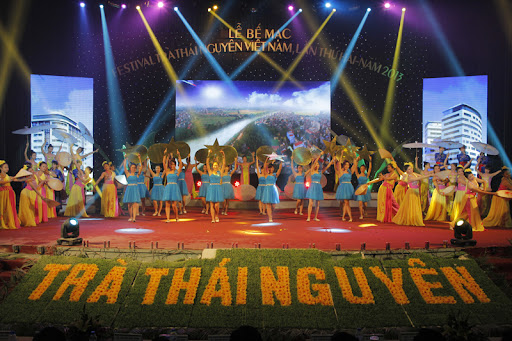 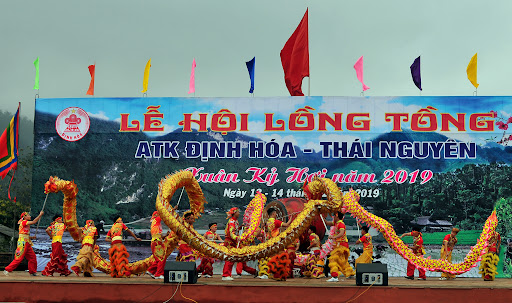 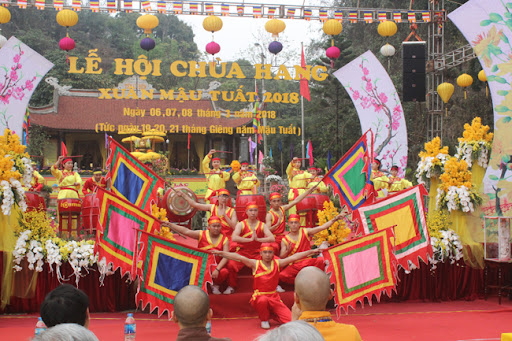 + Hãy kể tên các lễ hội tại huyện Đại Từ trong 3 bức ảnh sau?
2
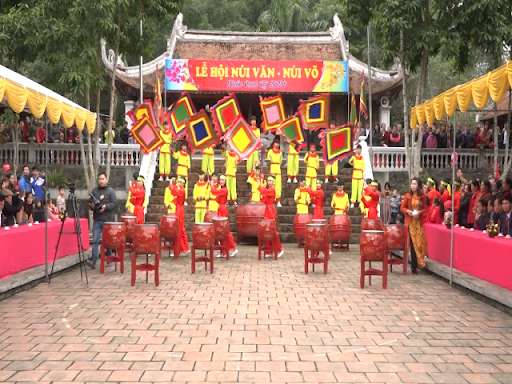 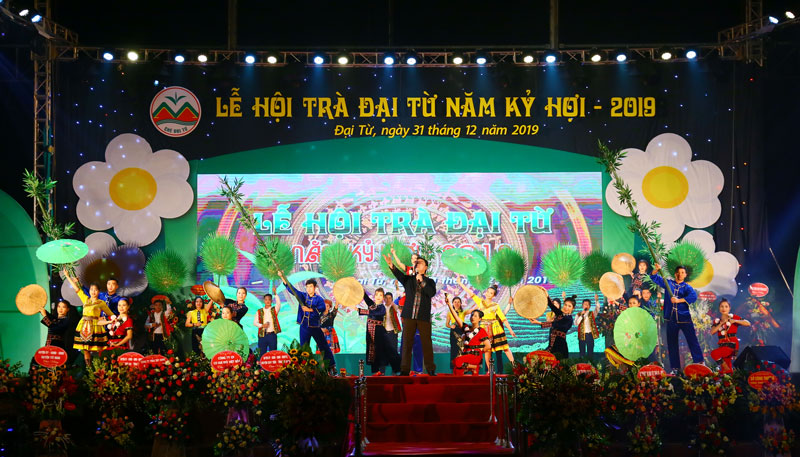 1
Lễ hội Núi Văn -  Núi Võ 
xã Văn Yên - Đại Từ
3
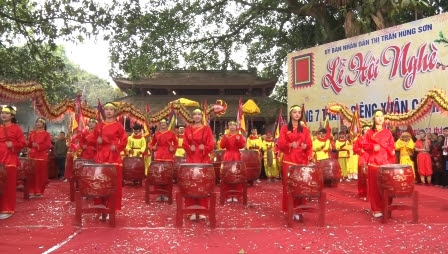 Lễ hội trà Đại Từ
Lễ hội nghè – xã Hùng Sơn Đại Từ
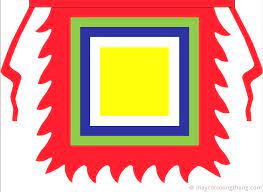 Tưởng nhớ, tri ân những anh hùng và người có công, nhớ về cuội nguồn, …
Mục đích:
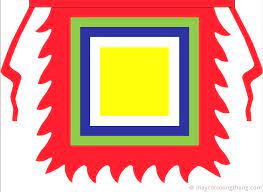 LỄ HỘI
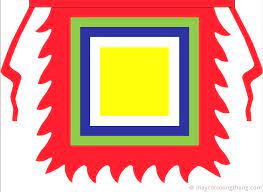 Ý nghĩa
Gắn kết cộng đồng, đoàn kết, giúp đỡ nhau, duy trì nét đẹp truyền thống….
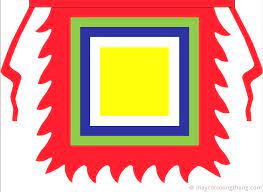 Phản ánh đời sống văn hoá vùng miền, góp phần phát triển du lịch
Vai trò
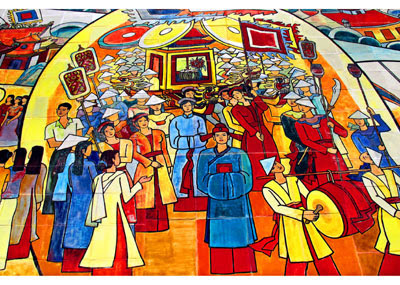 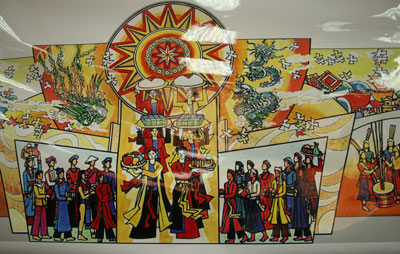 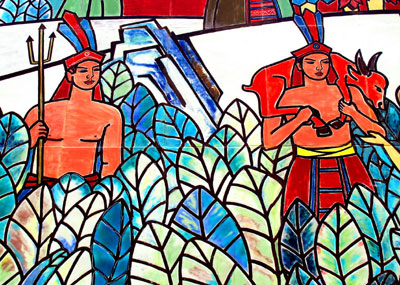 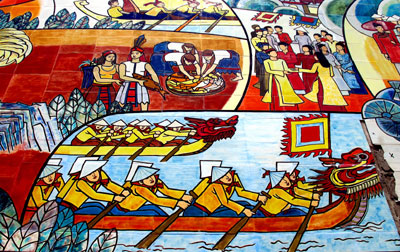 Một số tác phẩm “ Ngày hội non sông trên đất tổ”
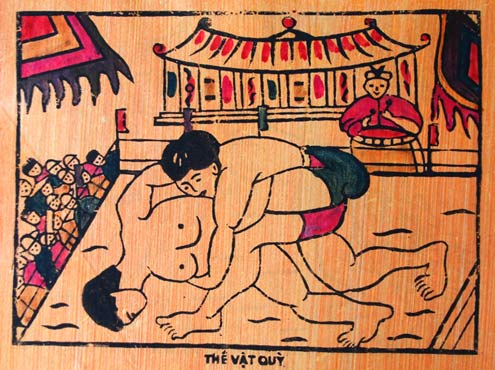 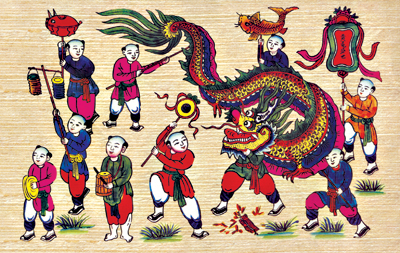 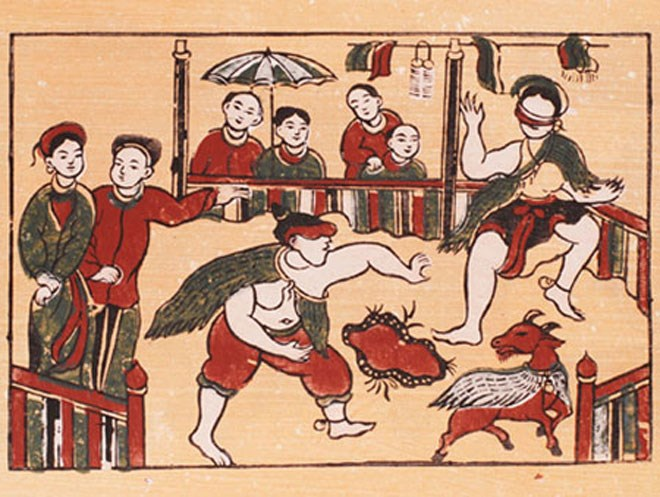 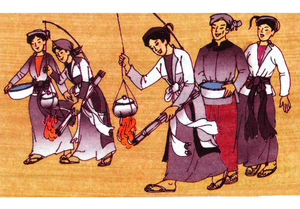 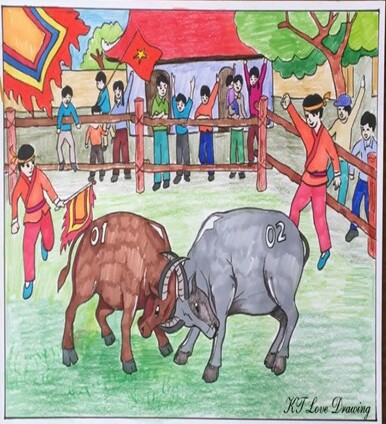 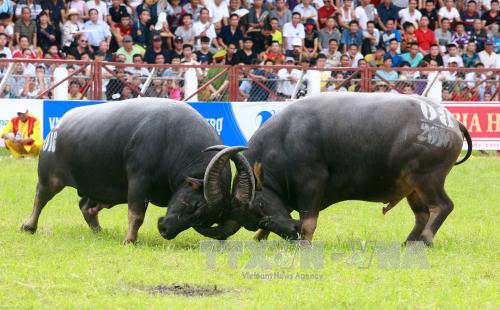 2
1
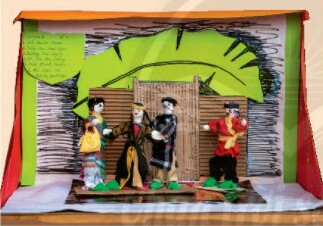 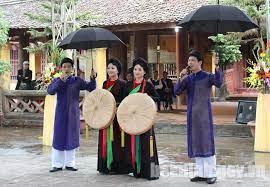 3
4
1. Hoà sắc trong sản phẩm mĩ thuật 2D về 
chủ đề lễ hội
Có 2 cách thể hiện  
sản phẩm
2. Hoà sắc trong sản phẩm mĩ thuật 3D về chủ đề lễ hội
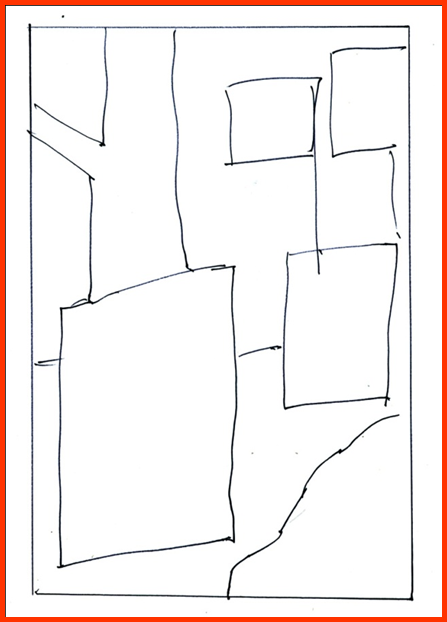 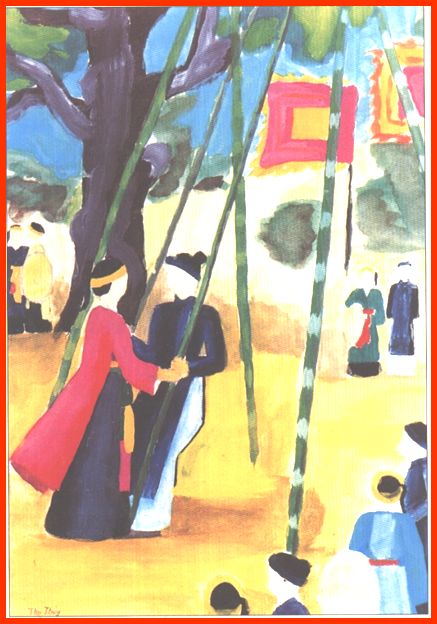 Đu quay
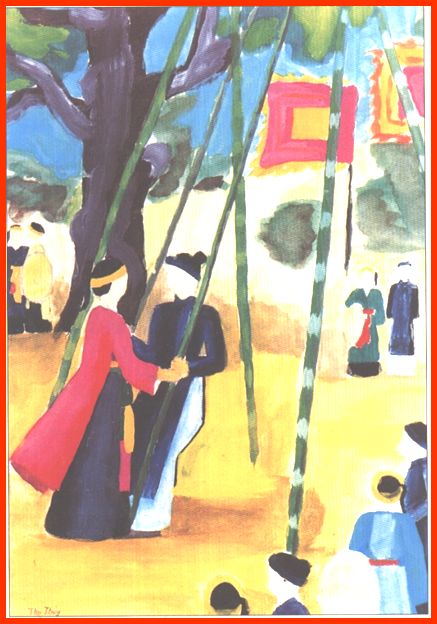 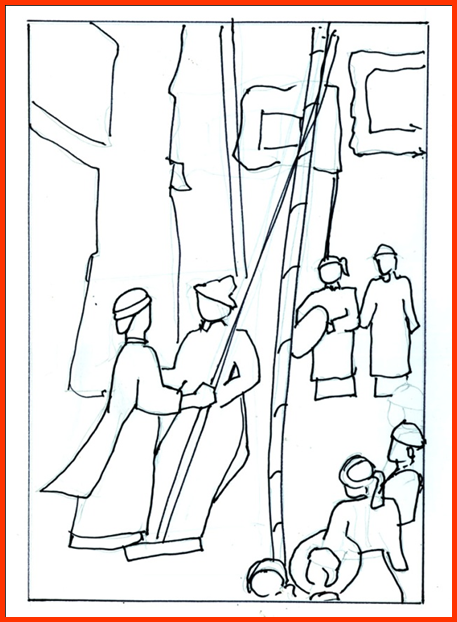 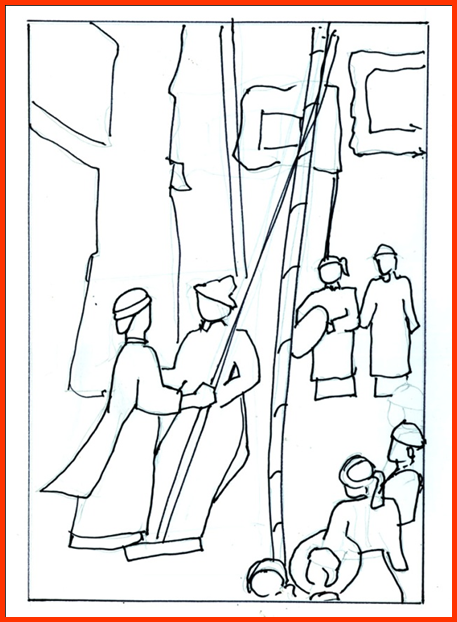 Đu quay
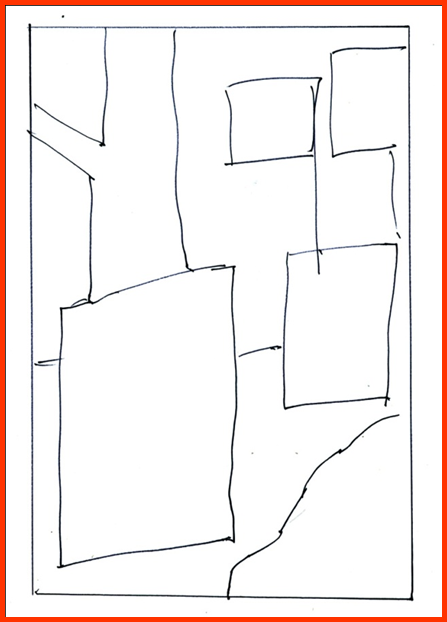 ព្យញ្ជនះ
3
4
2
1
1. Tìm và chọn 
nội dung đề tài
2. Tìm bố cục: 
Phác các mảng hình chính, phụ.
4.Vẽ màu sao cho phù hợp nội dung
3.Vẽ chi tiết
Hai bức tranh trên bức nào có bố cục hợp lý hơn? Vì sao?
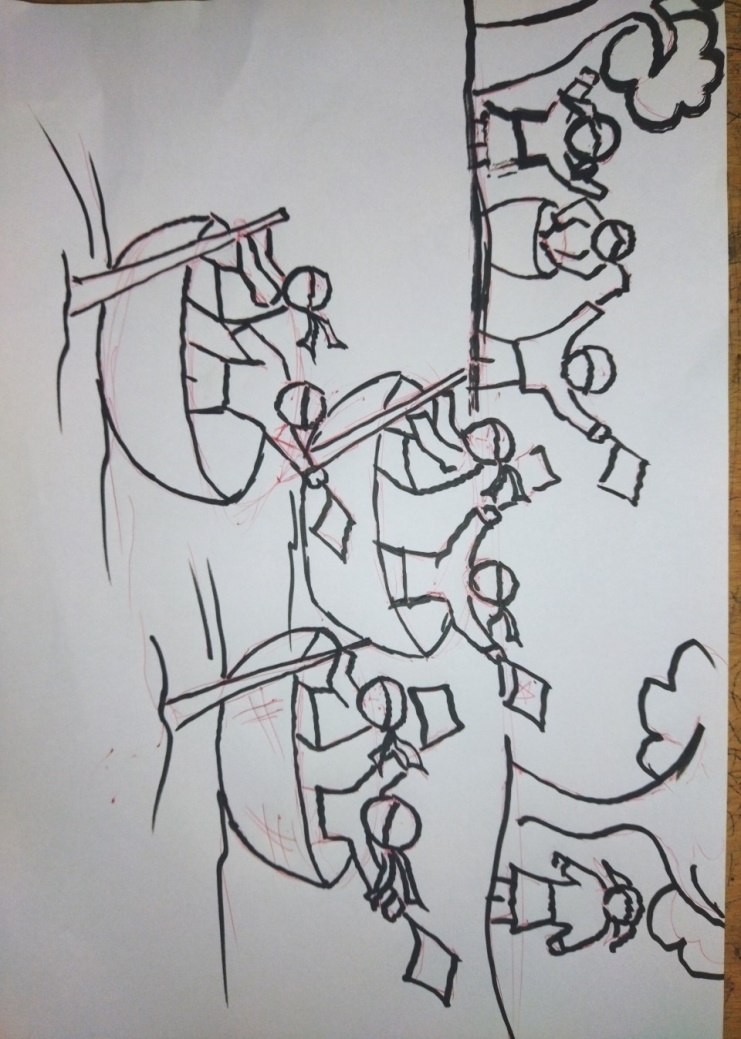 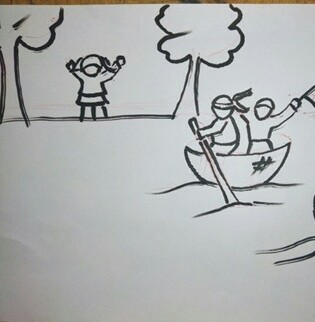 2
1
1
Trong hai bức tranh trên bức nào có màu sắc phù hợp với chủ đề lễ hội hơn? Vì sao?
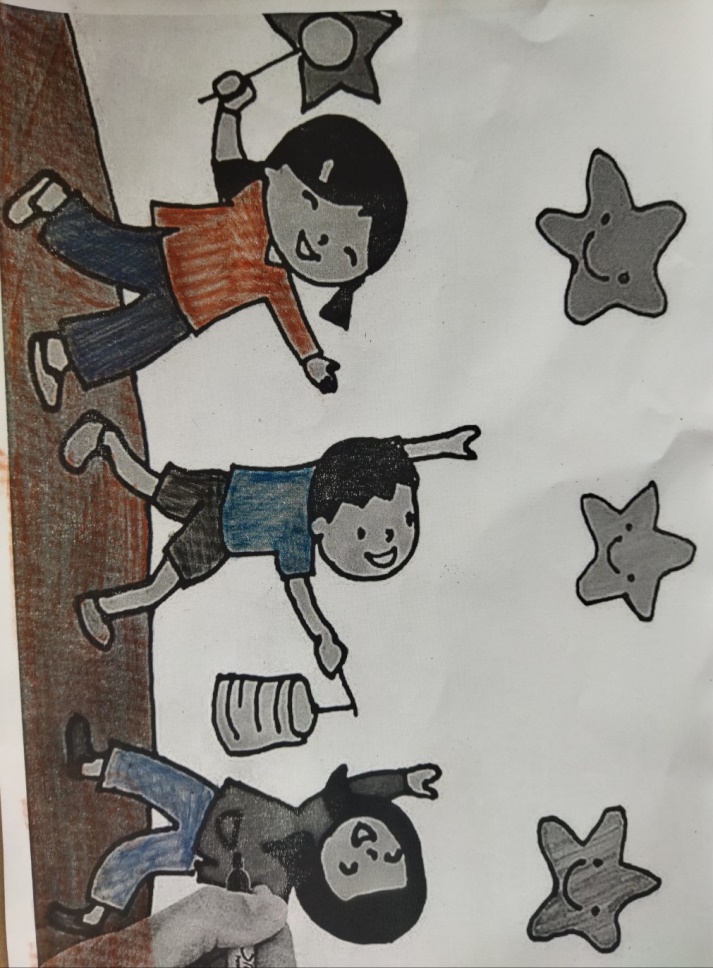 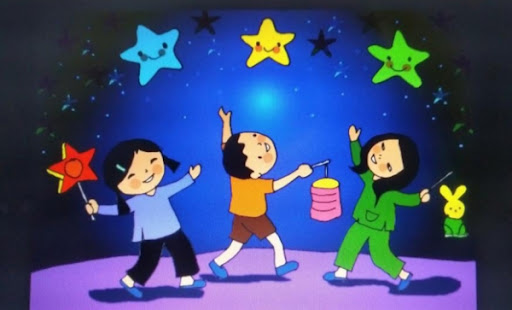 2
1
2
Cách 2: 
Thể hiện hoà sắc trong sản phẩm mĩ thuật 3D về chủ đề lễ hội
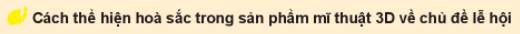 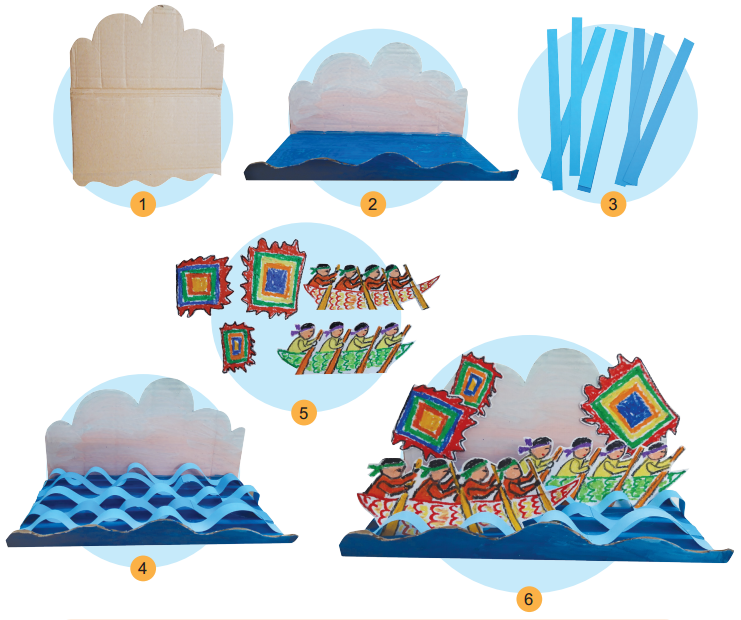 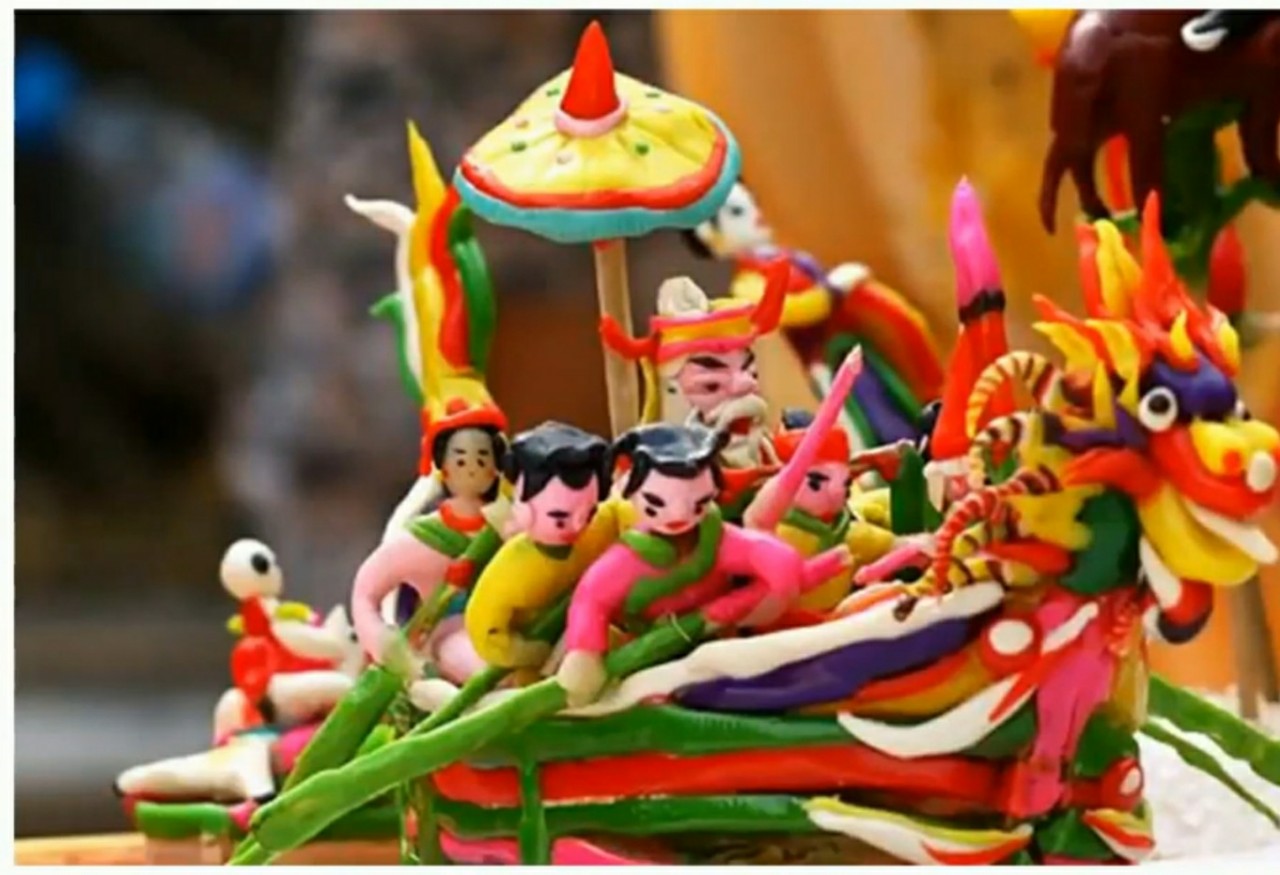 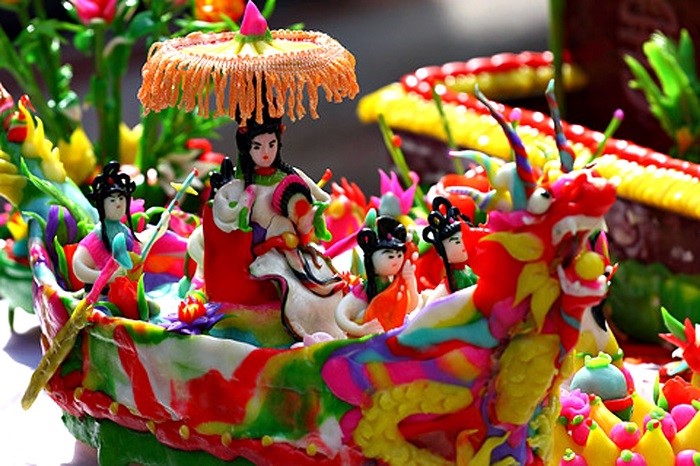 Một số sản phẩm của học sinh
1
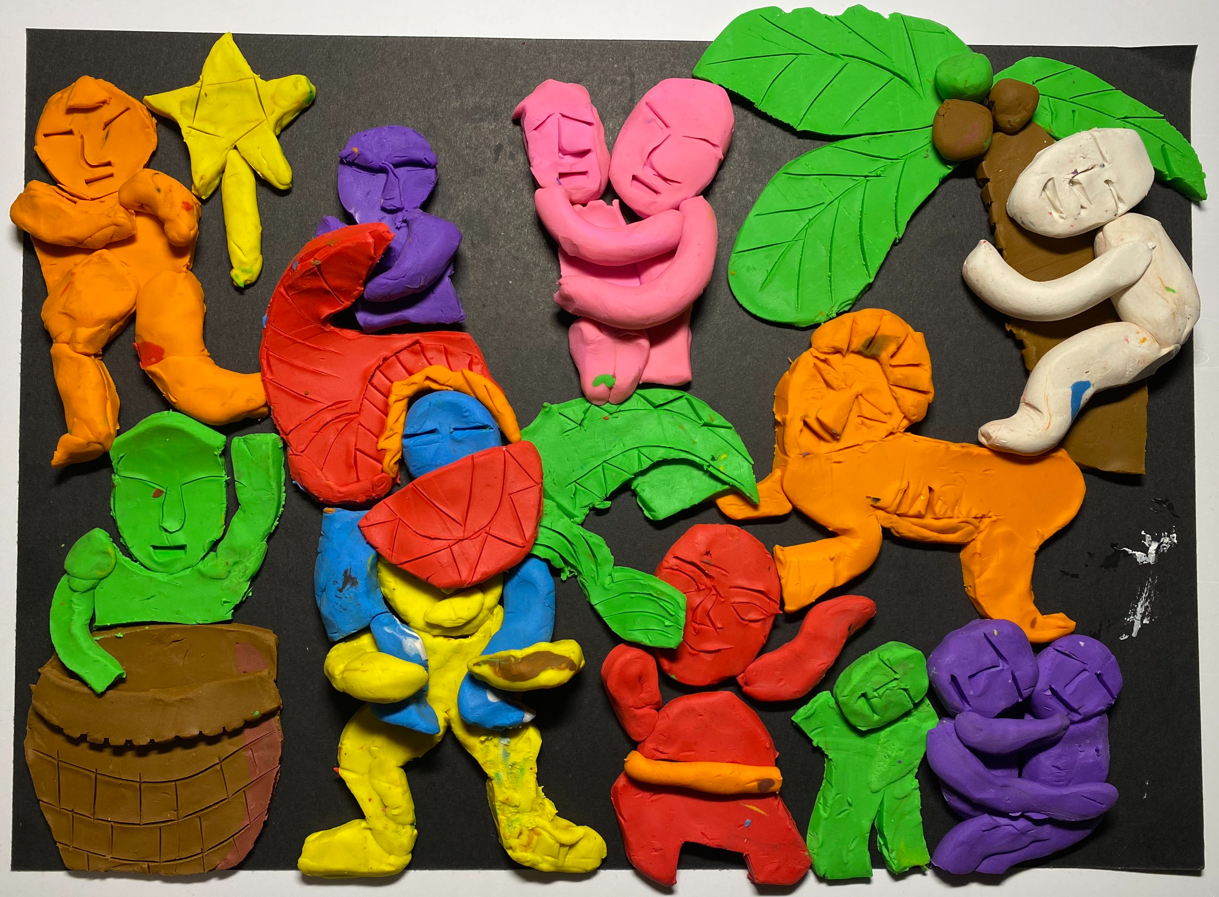 2
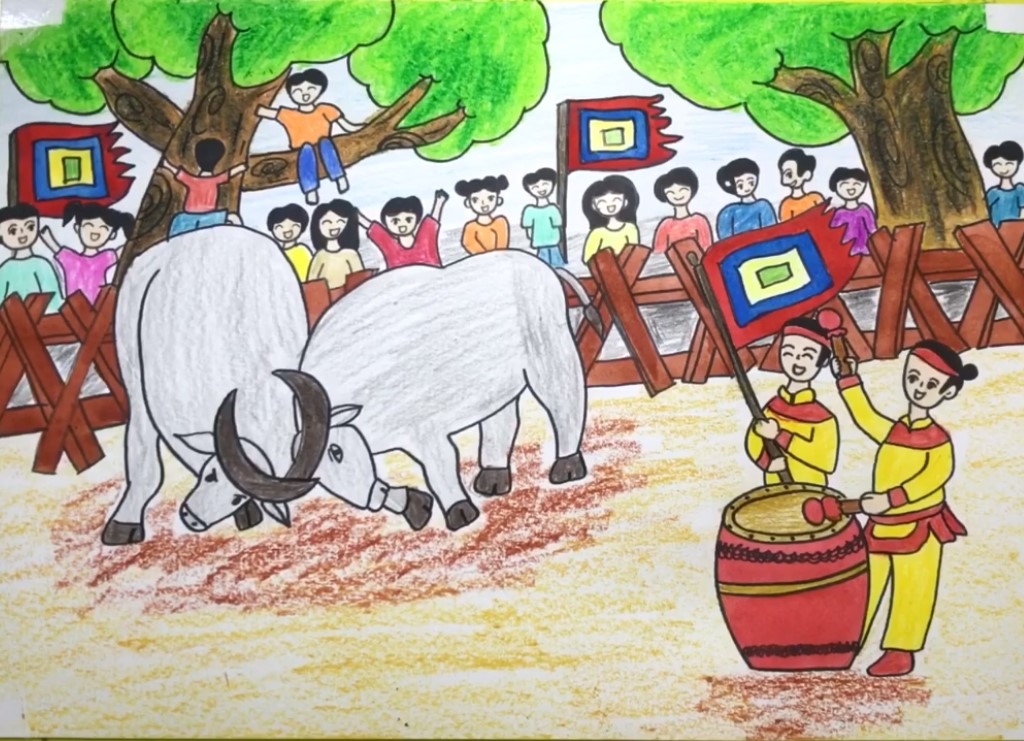 4
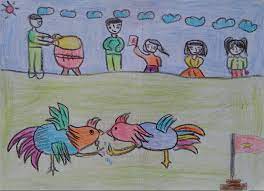 3
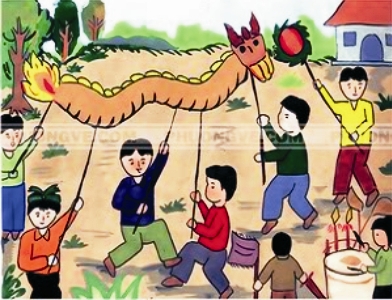 Các em hãy thể hiện một sản phẩm mĩ thuật về chủ đề lễ hội mà em yêu thích bằng một trong hai cách đã học 2D hoặc 3D.
Nghe, đoán tên bài hát ?
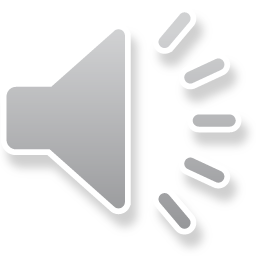 Ghen Cô Vy
HƯỚNG DẪN VỀ NHÀ

Qua bài học ngày hôm nay các em về nhà và hoàn thiện sản phẩm của mình tại nhà, các em có thể làm sản phẩm bằng nhiều chất liệu khác nhau (có thể làm bằng đất nặn, bằng bìa, nhựa….) đến giờ sau các em sẽ trưng bày và báo cáo, nộp sản phẩm của mình nhé !
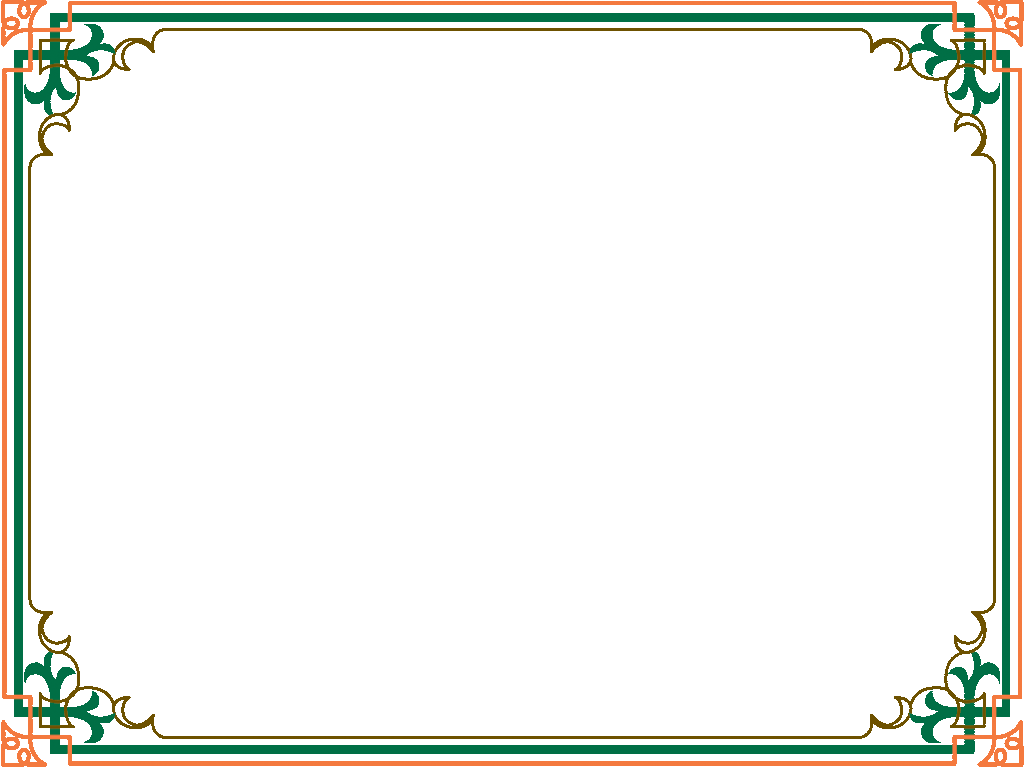 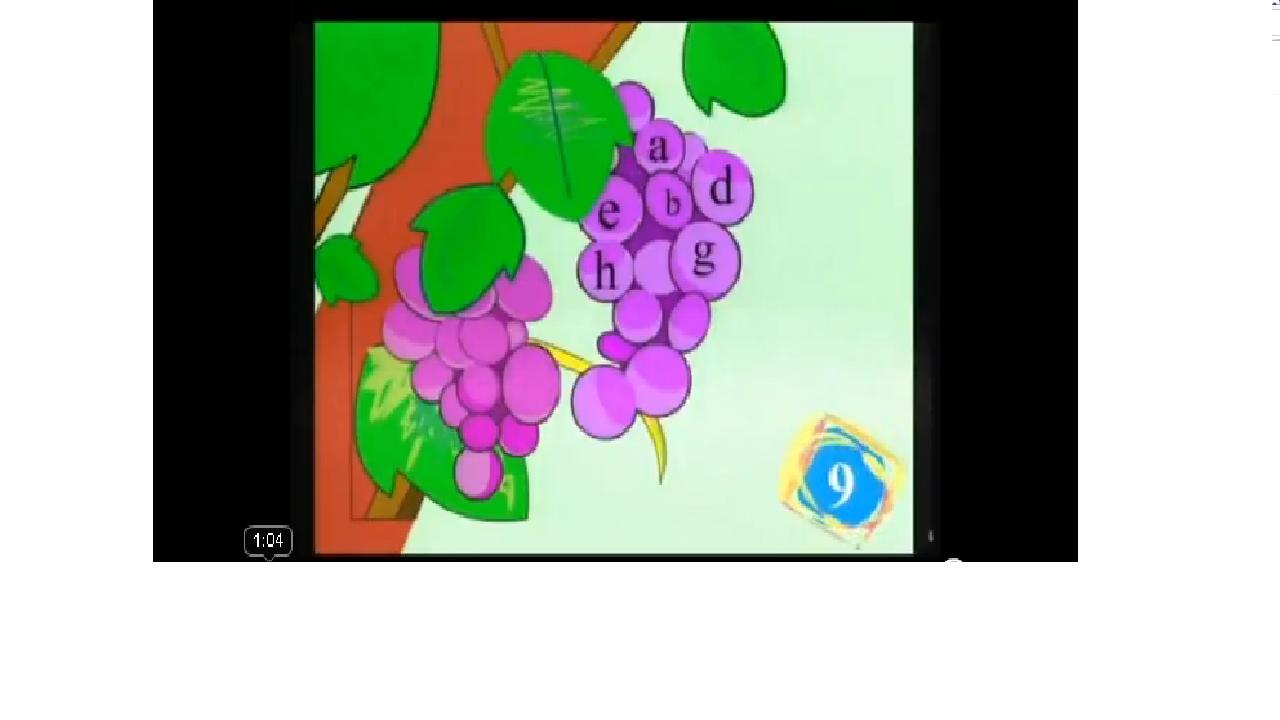 1
2
3
4
5
6
7
8
9
10
Chữ Nho
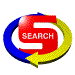 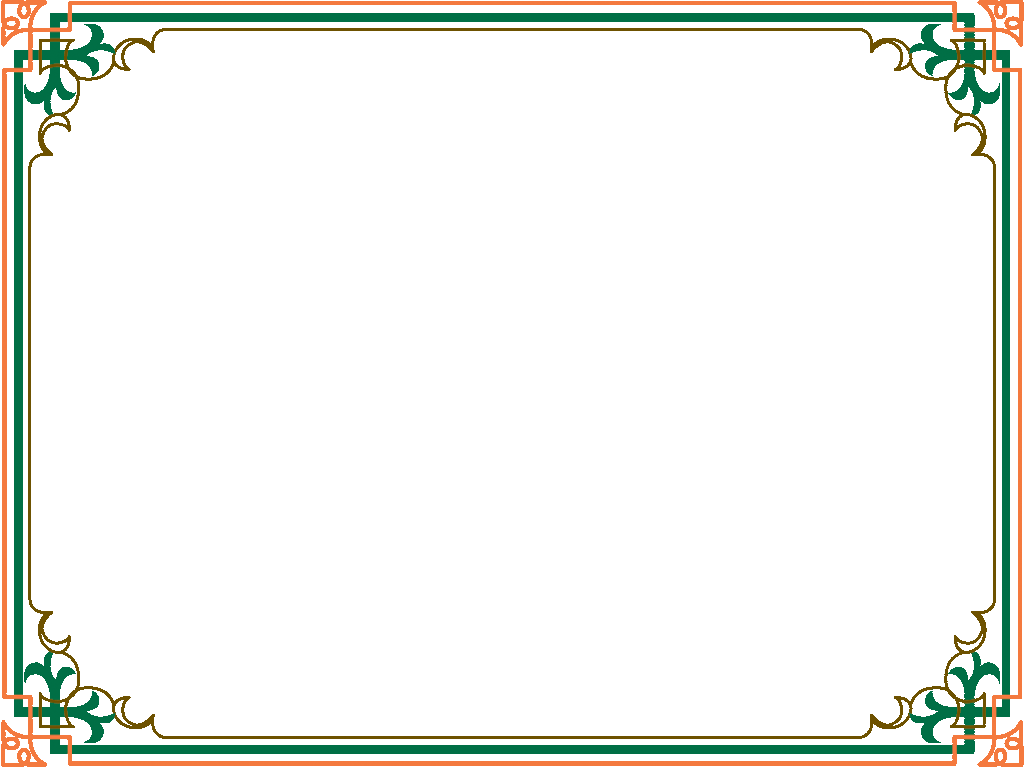 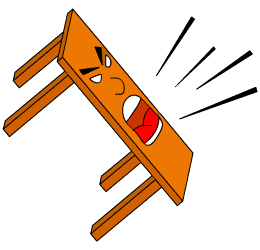 1
2
3
4
5
6
7
8
9
10
La bàn
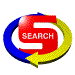 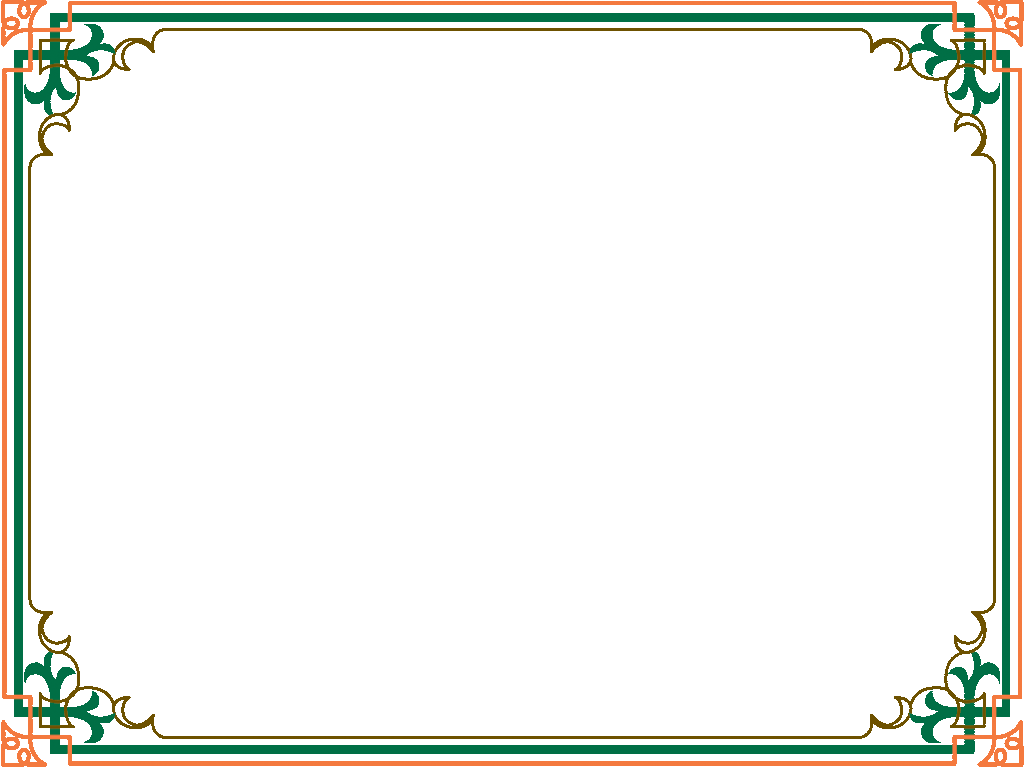 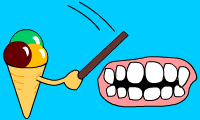 1
2
3
4
5
6
7
8
9
10
Kem đánh răng
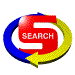 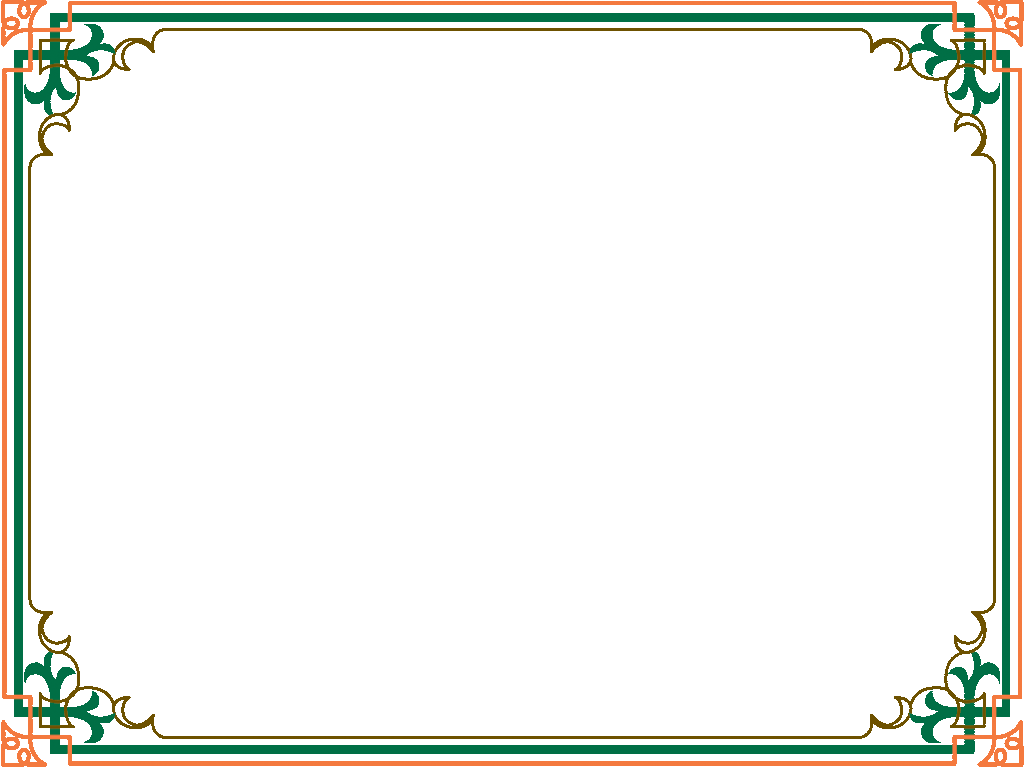 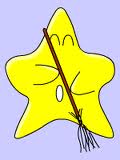 1
2
3
4
5
6
7
8
9
10
Sao chổi
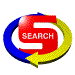 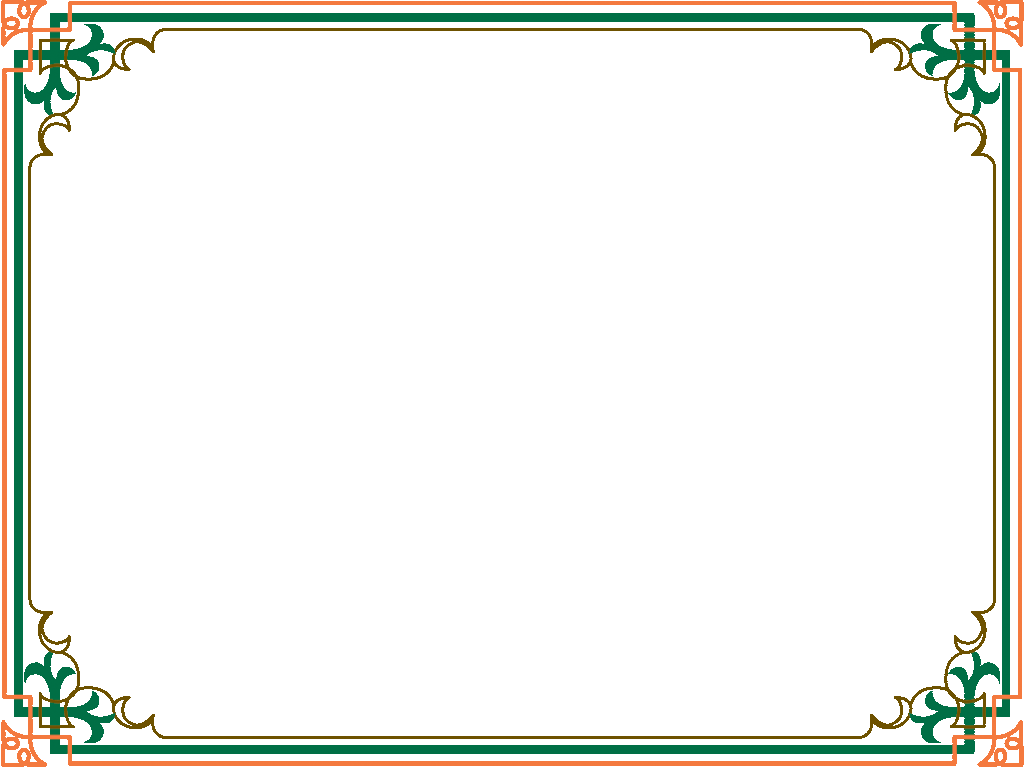 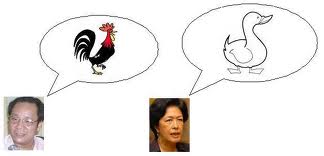 Ông nói gà, bà nói vịt
1
2
3
4
5
6
7
8
9
10
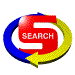 1
2
3
4
5
6
7
8
9
10
Cầu mưa
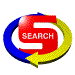